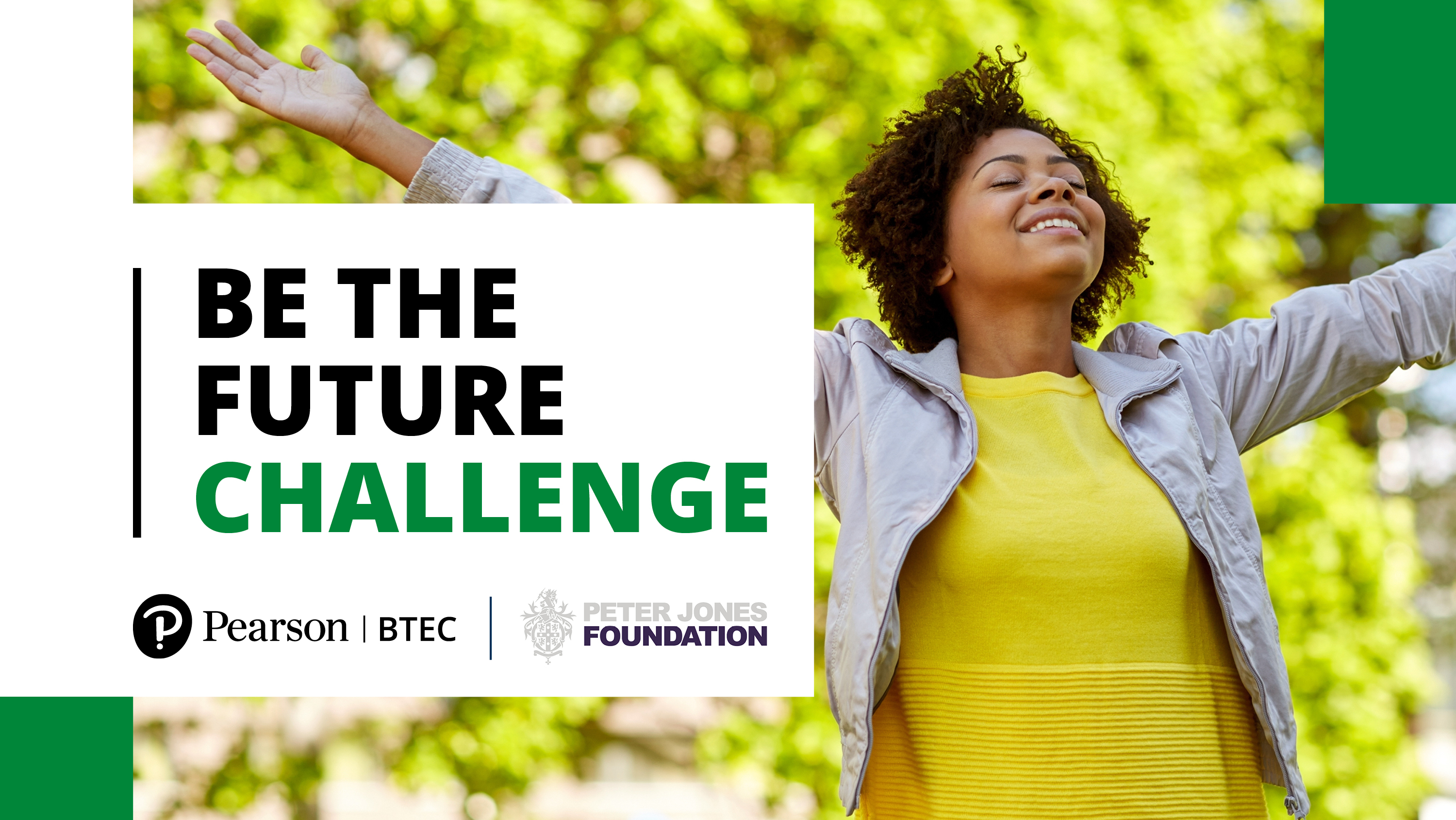 C0046a
©Shutterstock/Syda Productions
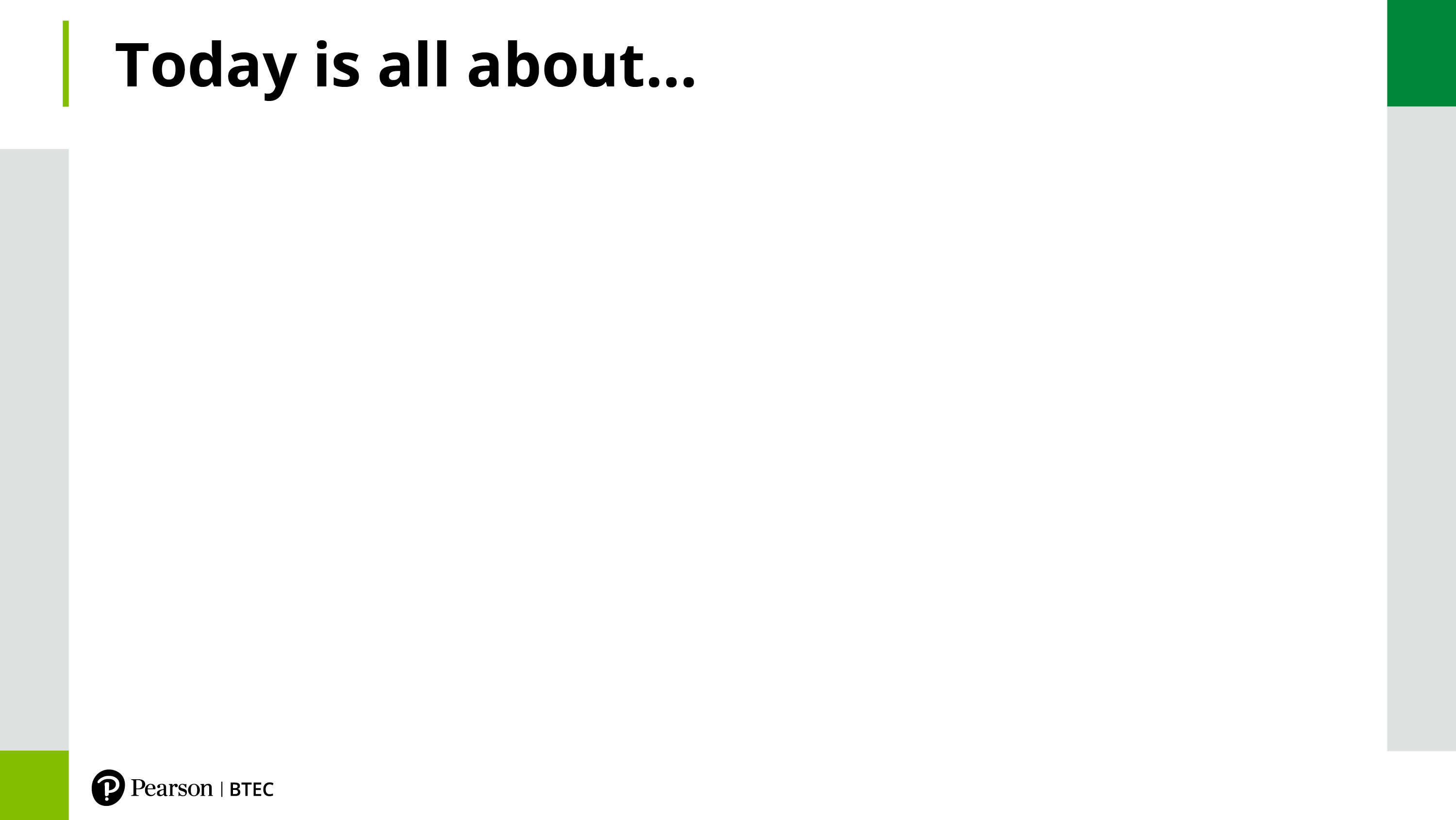 1
2
3
Developing vital enterprise skills like: communication, creativity, financial skills, teamwork, leadership, innovation.
By completing a challenge related to some of the big issues we need to tackle to ensure a brighter future for all.
And maybe, winning a prize as part of the Be The Future challenge!
2
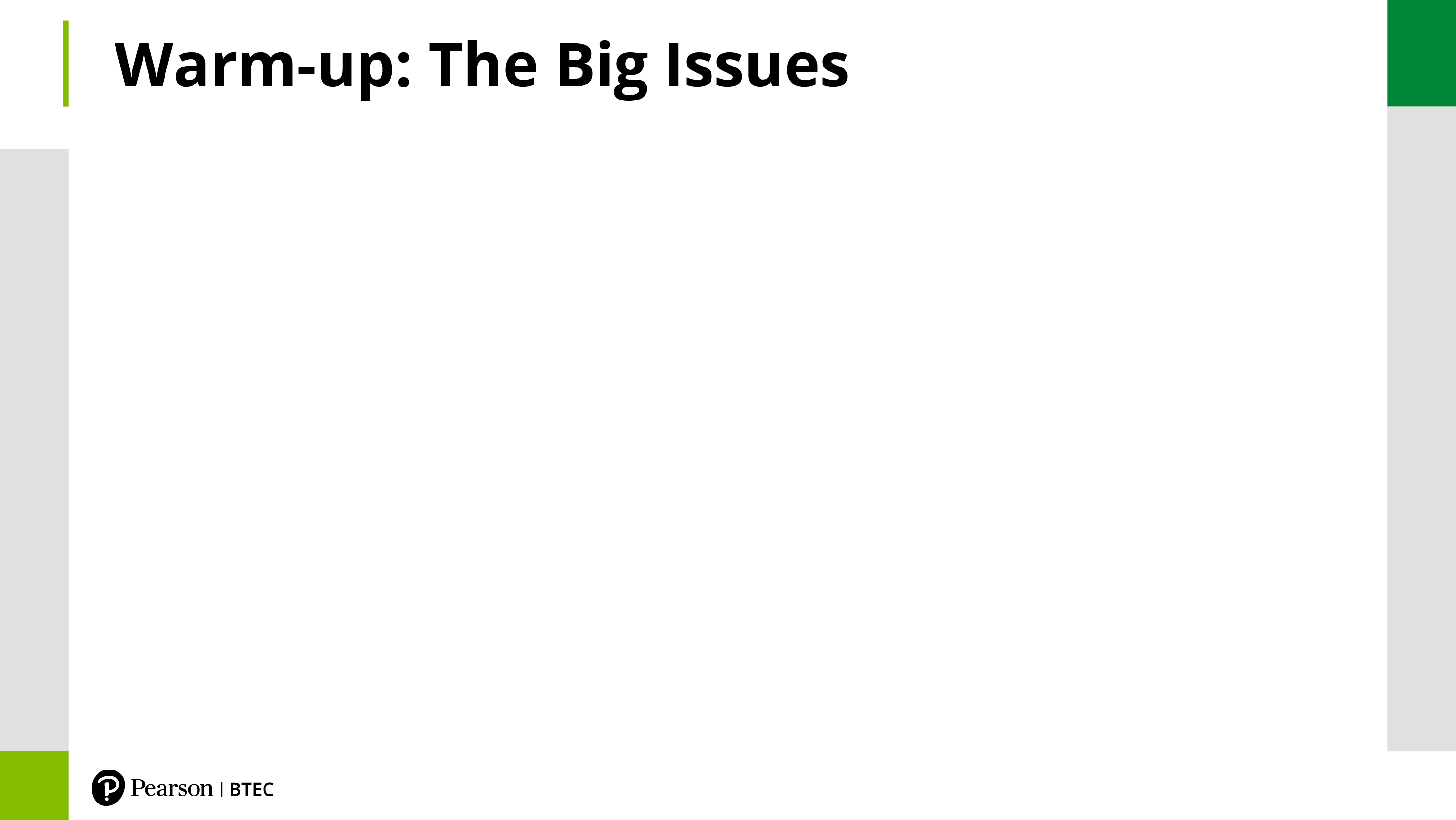 Each Year Deloiite conduct a survey to understand the concerns of young people.
Their 2021 Global Millennial and Gen Z survey revealed that the top issues for Gen Z (born between the late 1990s and early 2010s) were as follows:
Climate Change
Unemployment
Health Care/Disease Prevention
Education, Skills and Training
Sexual Harrassment
Crime/Personal Safety
Corruption within business and politics
Diversity & Discrimination
3
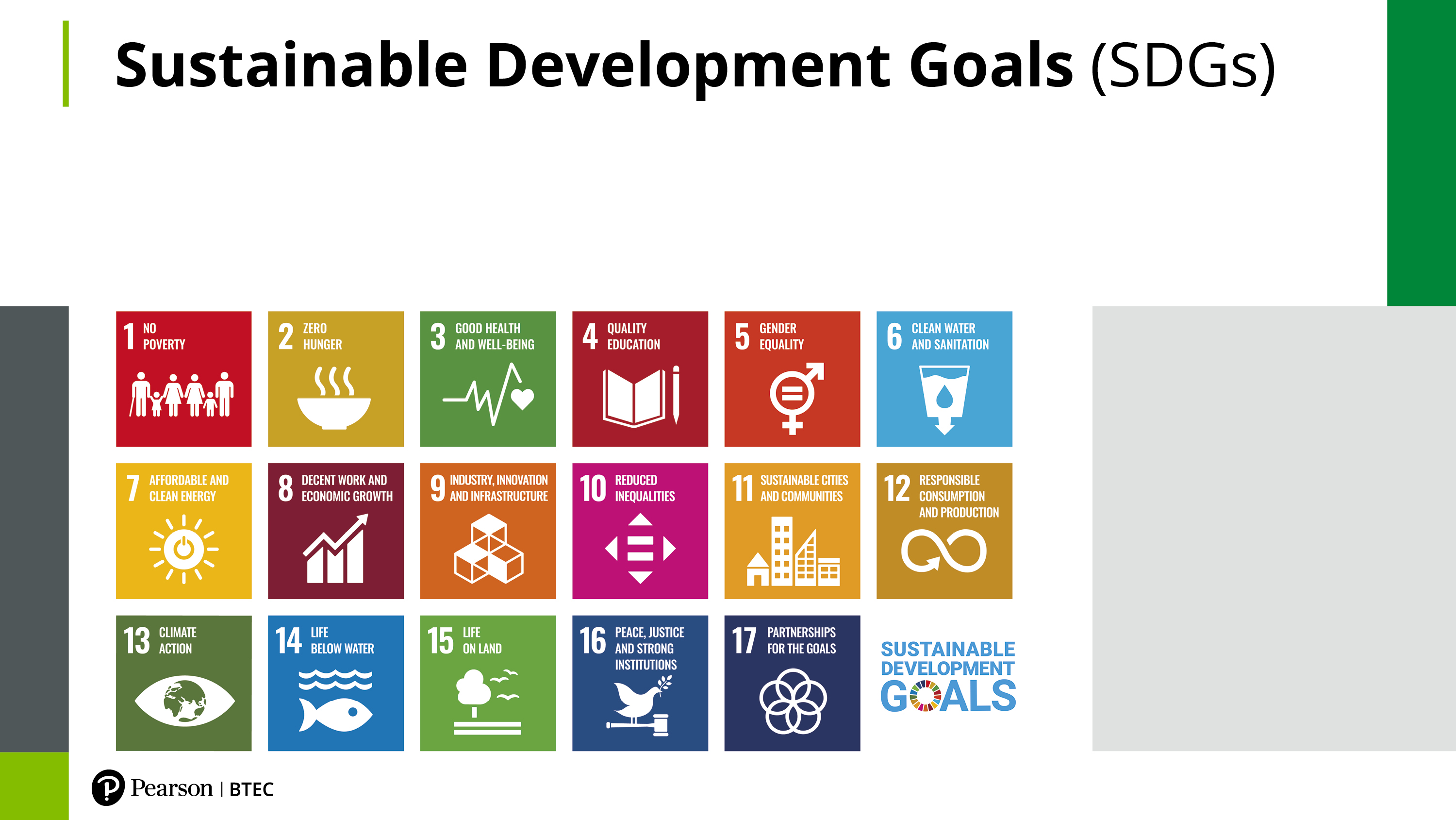 Back in 2015, the United Nations agreed 17 Sustainable Development Goals (SDGs) –  interlinked global goals designed to be a "blueprint to achieve a better and more sustainable future for all".[1] The SDGs are intended to be achieved by the year 2030.
Image source: https://sdgs.un.org/goals
4
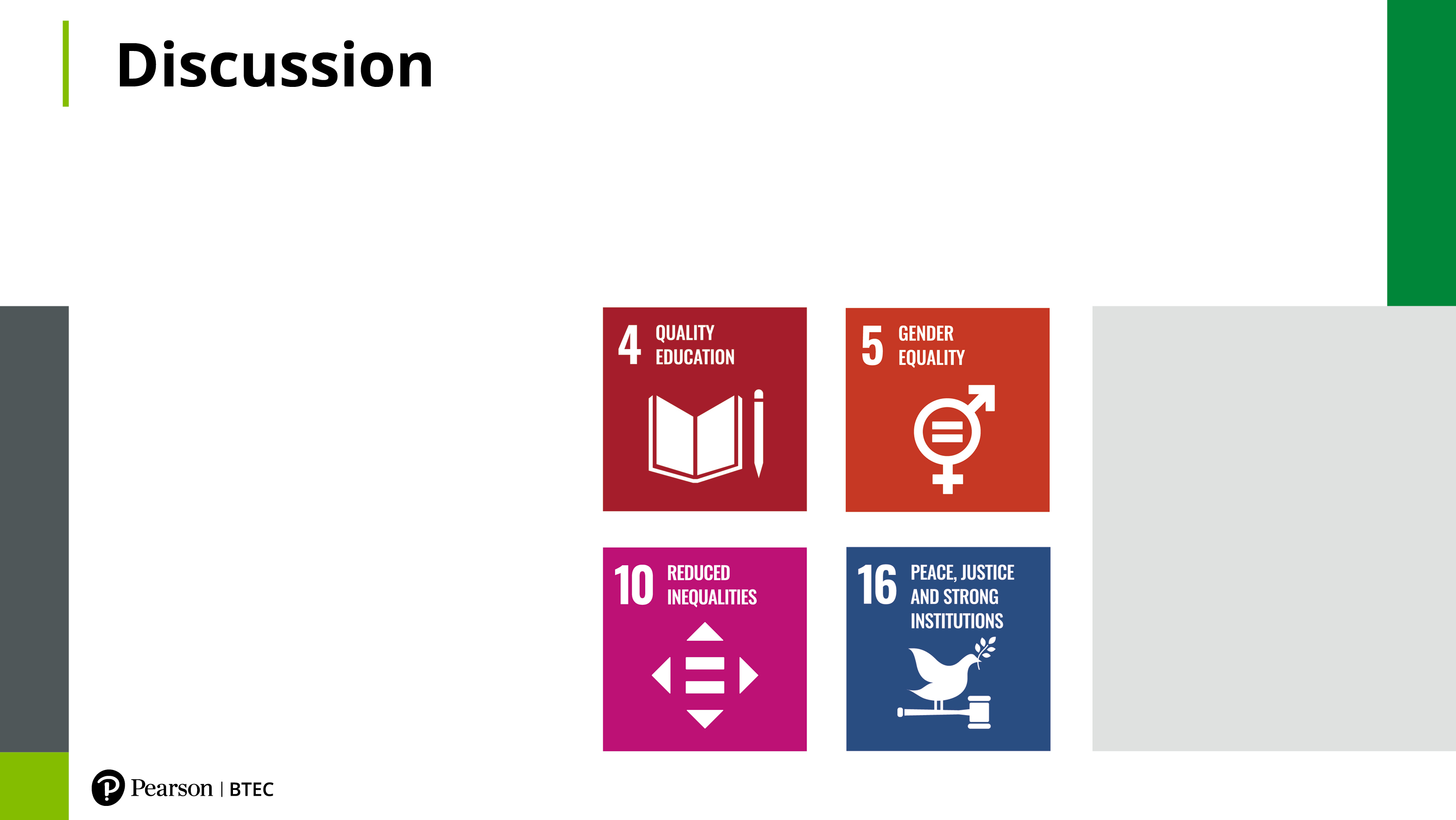 Refer to the handout and discuss how the big issues young people identified (in the Deloitte survey) related to the SDGs. For example:
Diversity & Discrimination
Image source: https://sdgs.un.org/goals
5
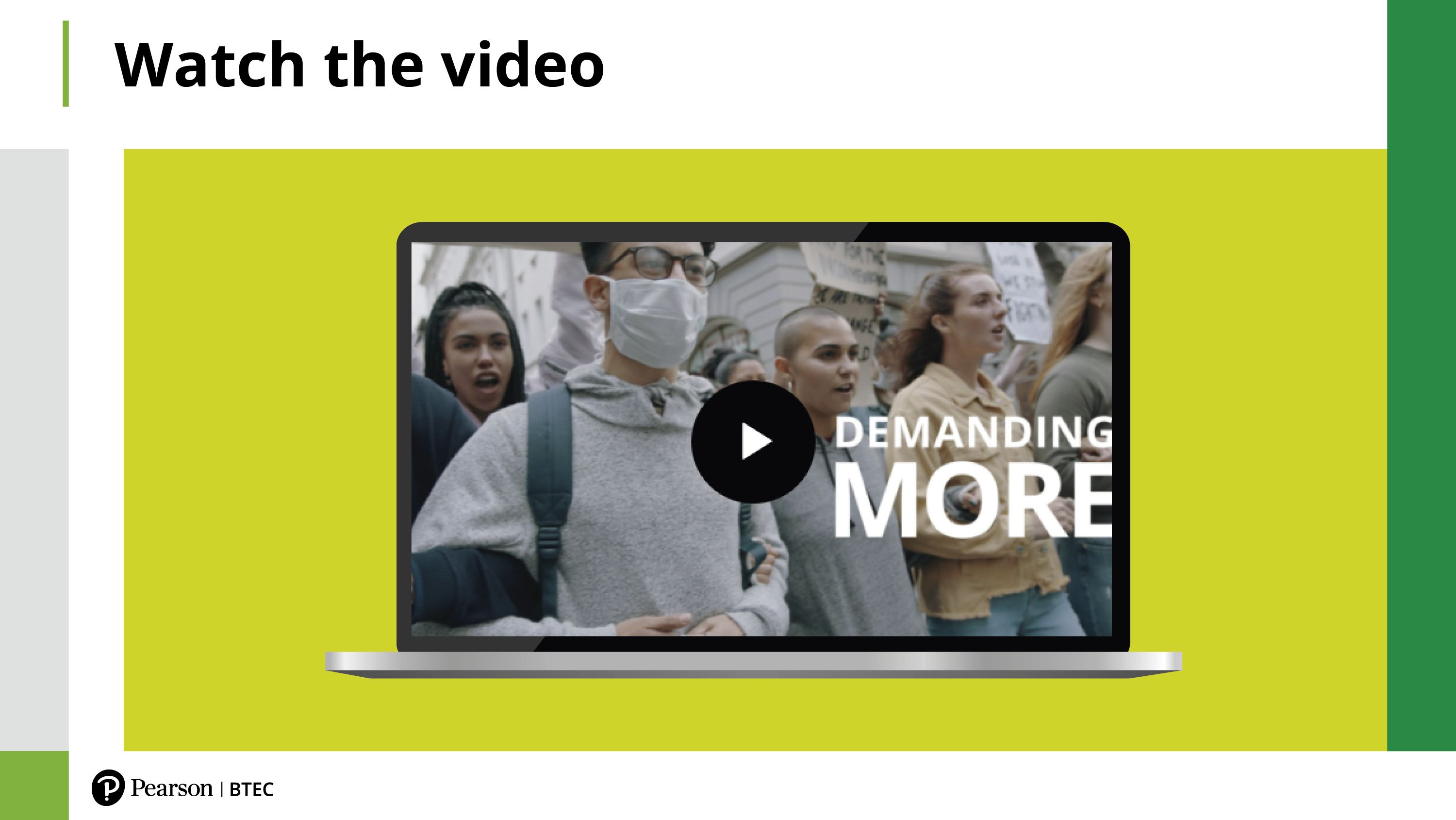 6
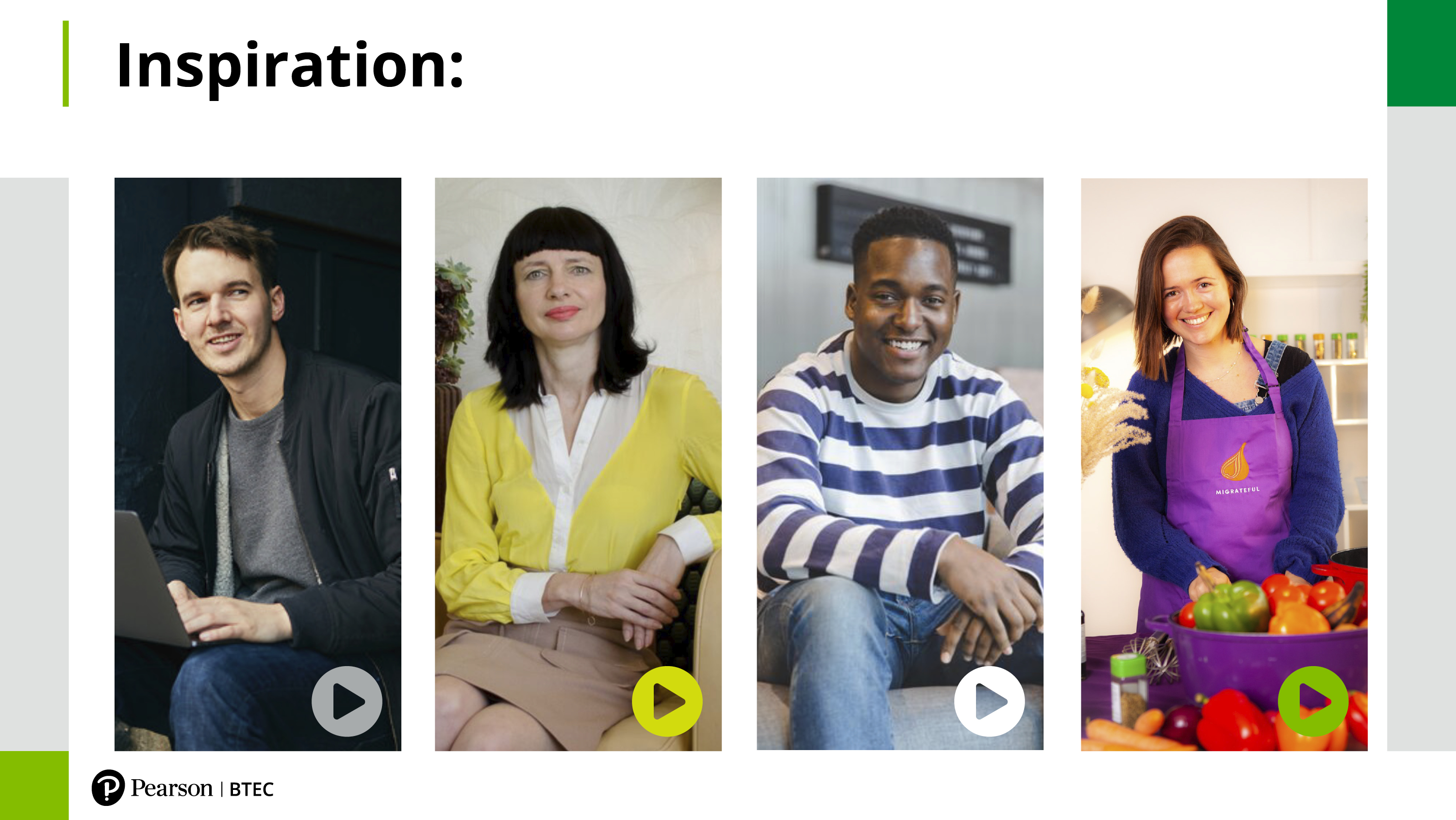 7
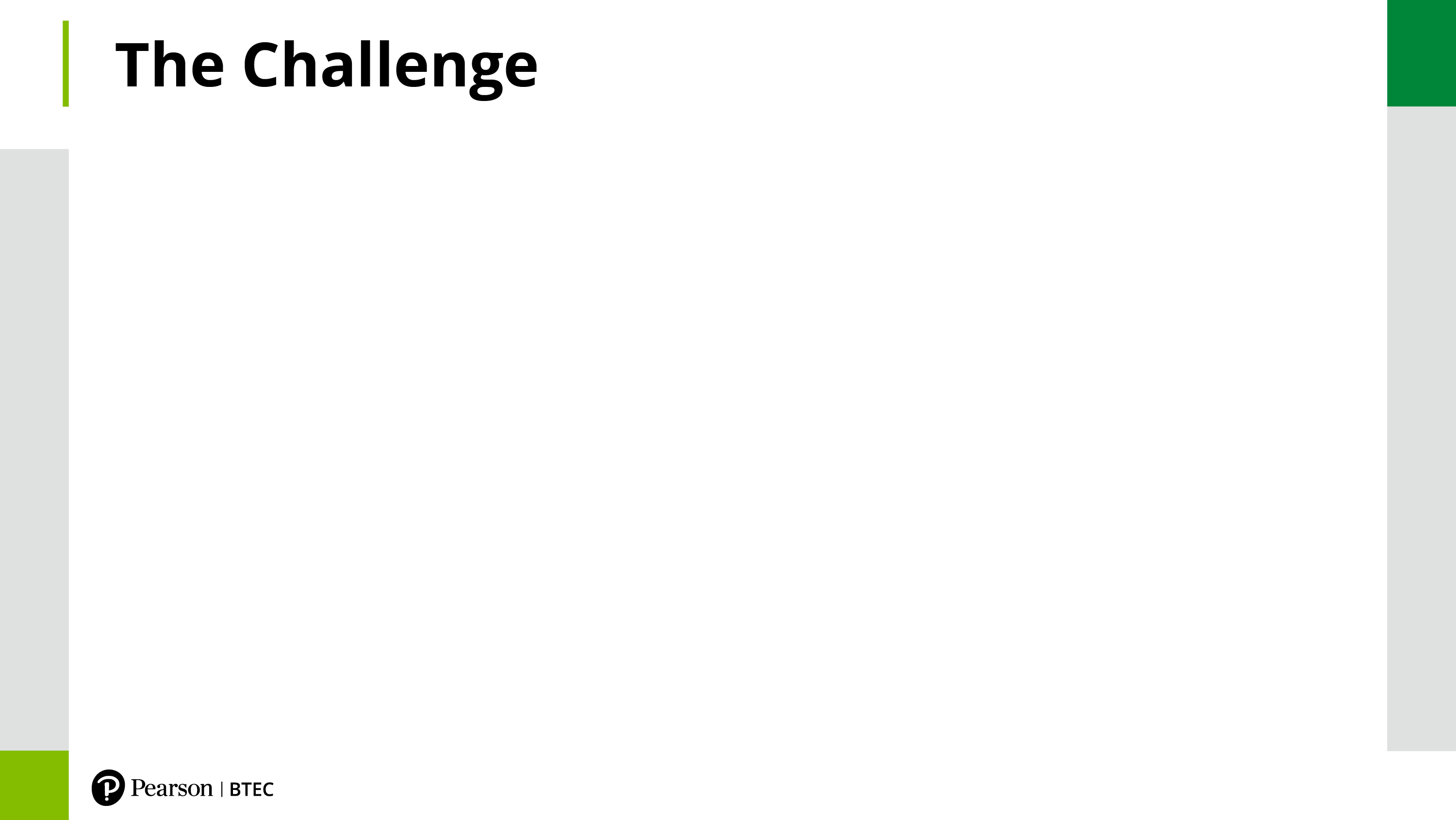 1
2
3
Discuss in teams which of these big issues matters the most to you and to your community. Your community might be your school, your town/city or the county in which you live. Think about how these global problems impact you locally.
Choose one issue and work as a team to come up with an idea or social enterprise that could help improve things! Use the “Idea Generation Sheet” and example to help you.
Present you idea in one of the ways outlined on the “Presentation Sheet”.
8
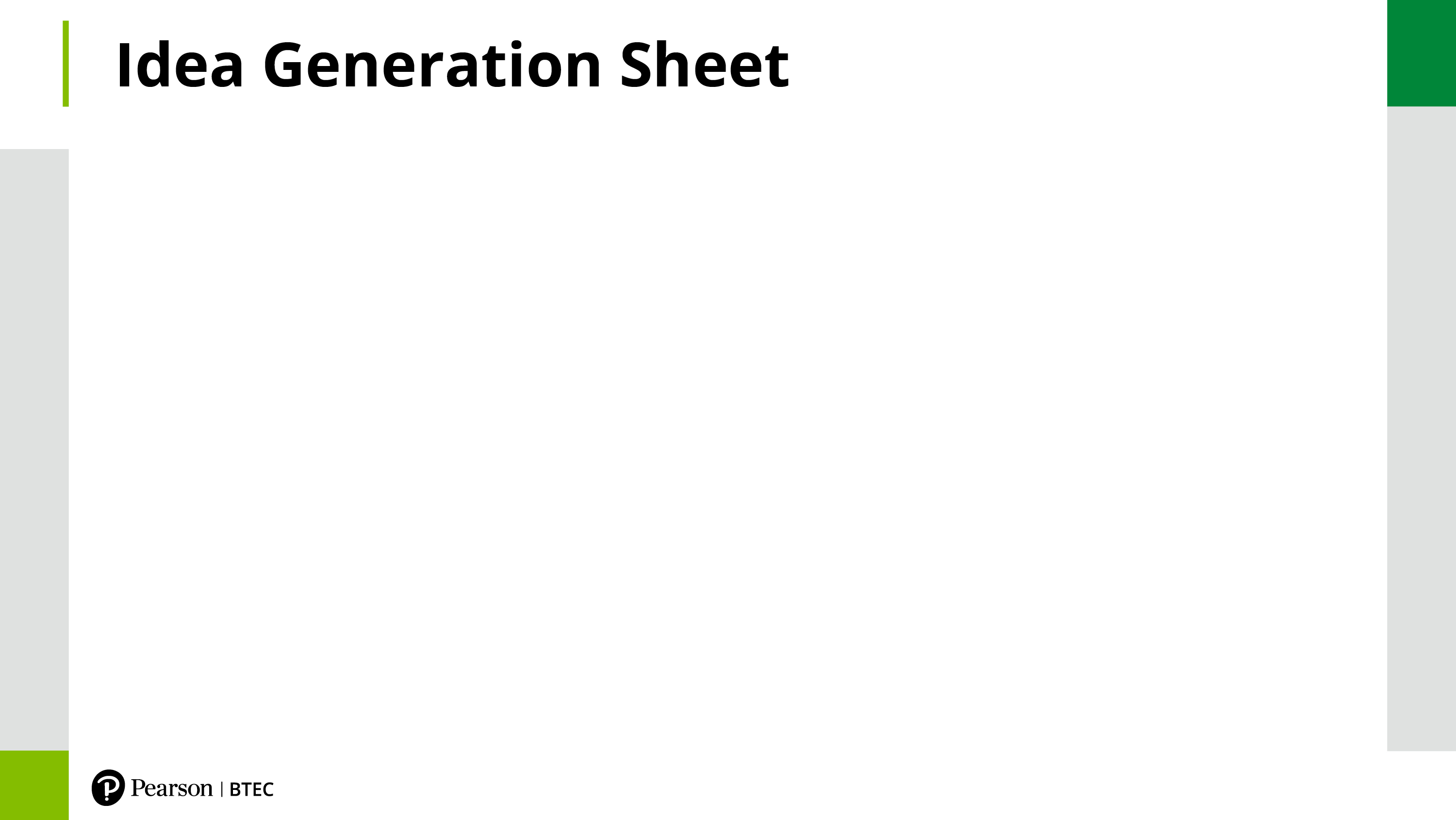 What is the local issue you are helping to address?
What is your idea to make a positive impact on this issue? Explore the themes below for inspiration.
An Event
An App
A Course or Training
A Social Enterprise
A Technological Innovation
A Campaign
A Partnership 
(with another organisation)
A Combination of some of these things
9
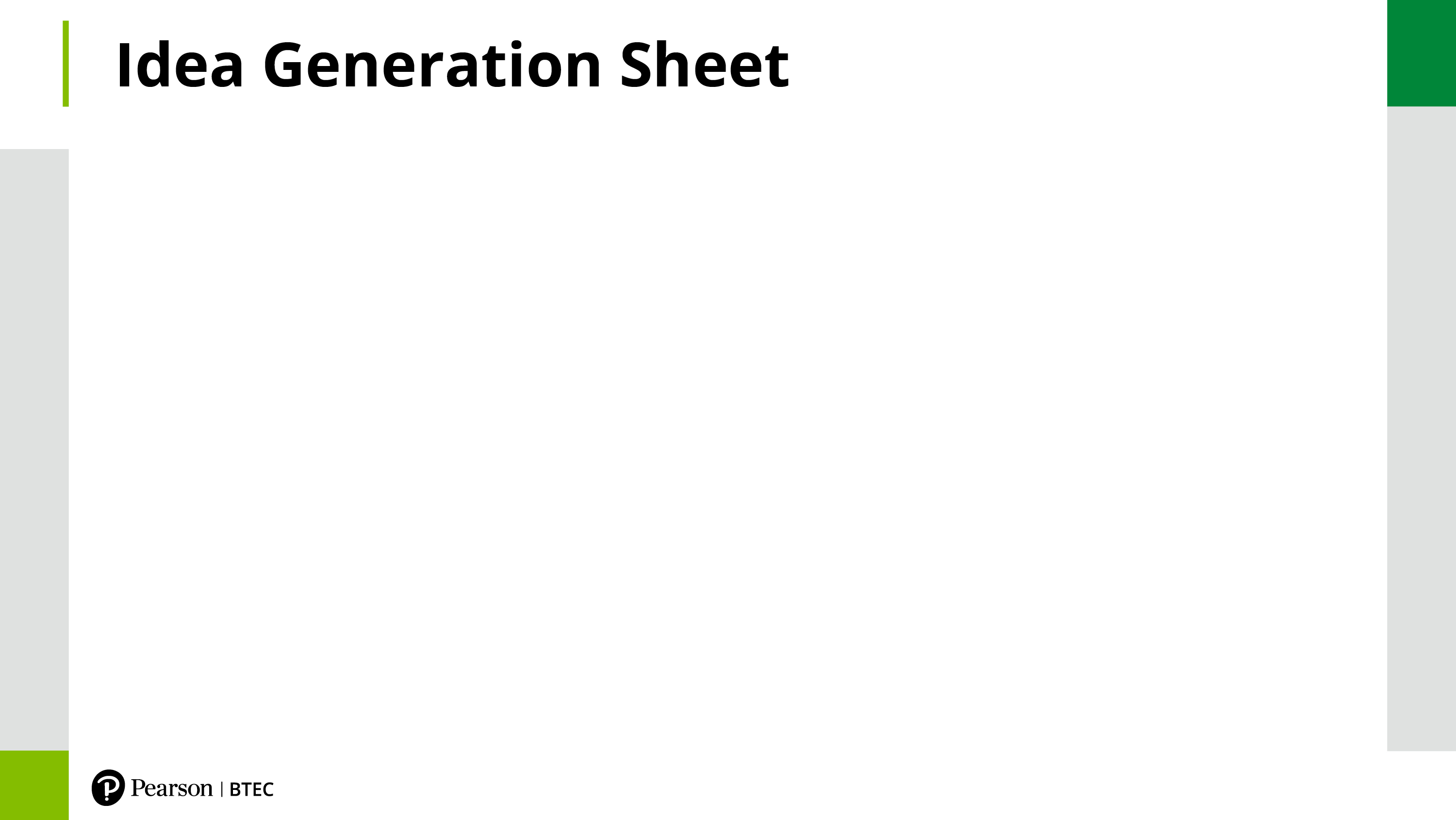 (Example)
What is the local issue you are helping to address?
According to the research over 25,000 Hertfordshire children live in poverty and hospital admissions for youth mental health are above the national average.
What is your idea to make a positive impact on this issue? Explore the themes below for inspiration.
Our idea is to work with local hero, Max Whitlock (who started his gymnastics career in Hemel Hempstead) to develop an app that encourages the ethos of “healthy body/healthy mind”. The app will show simple exercises that can be easily taken up alongside tools for stress management, resilience and good mental health. We will launch the app with an event, attended by Max and other local personalities, and seek sponsors so that the app can be free to download.
10
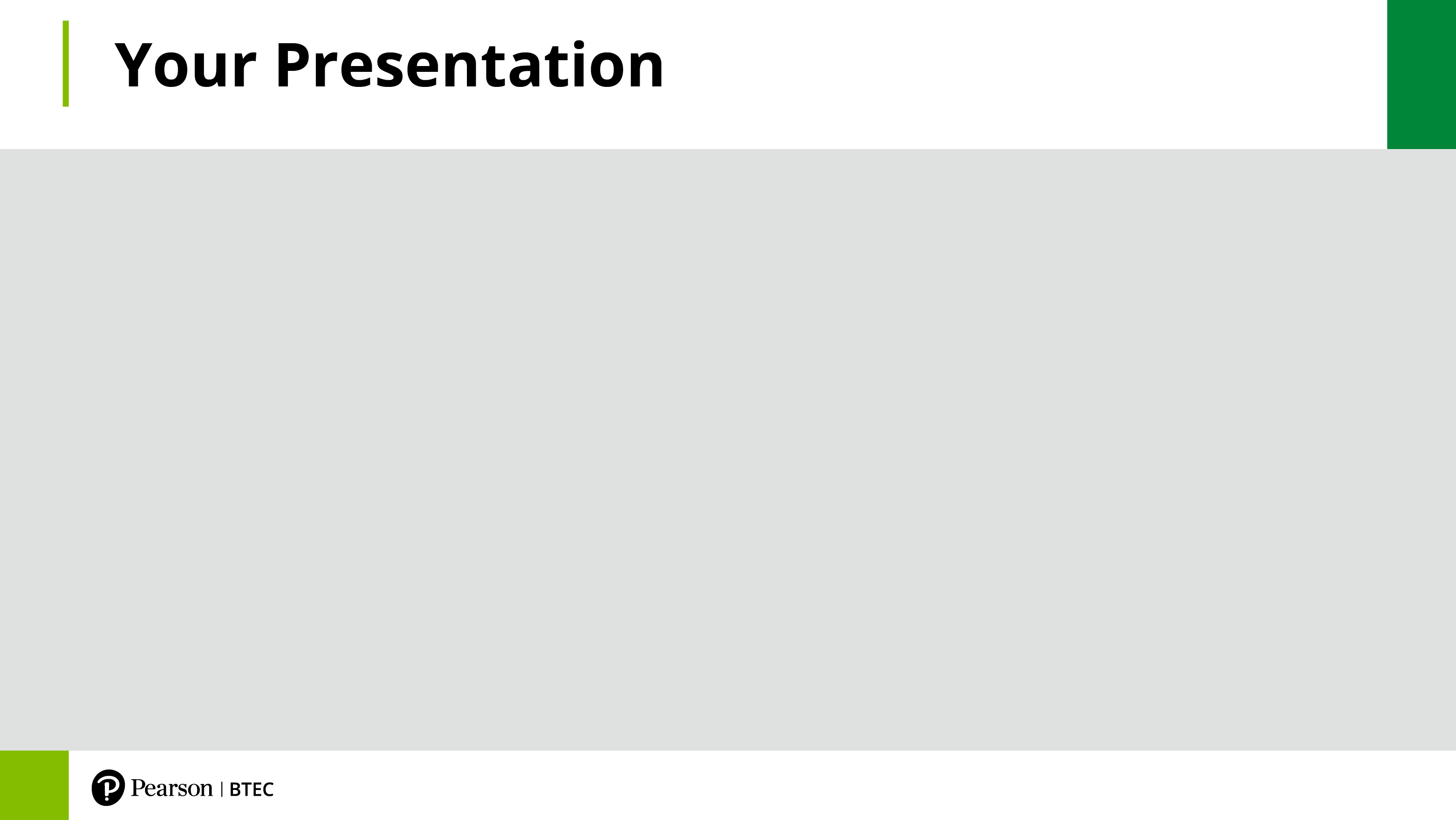 You need to present you idea in one of the following ways:
3
4
2
1
A written proposal using no more than 1 side of A4
A written proposal of ½ side of A4 plus an infographic
A PowerPoint presentation using no more than 6 slides
A 2-minute video pitch (self-filmed)
11
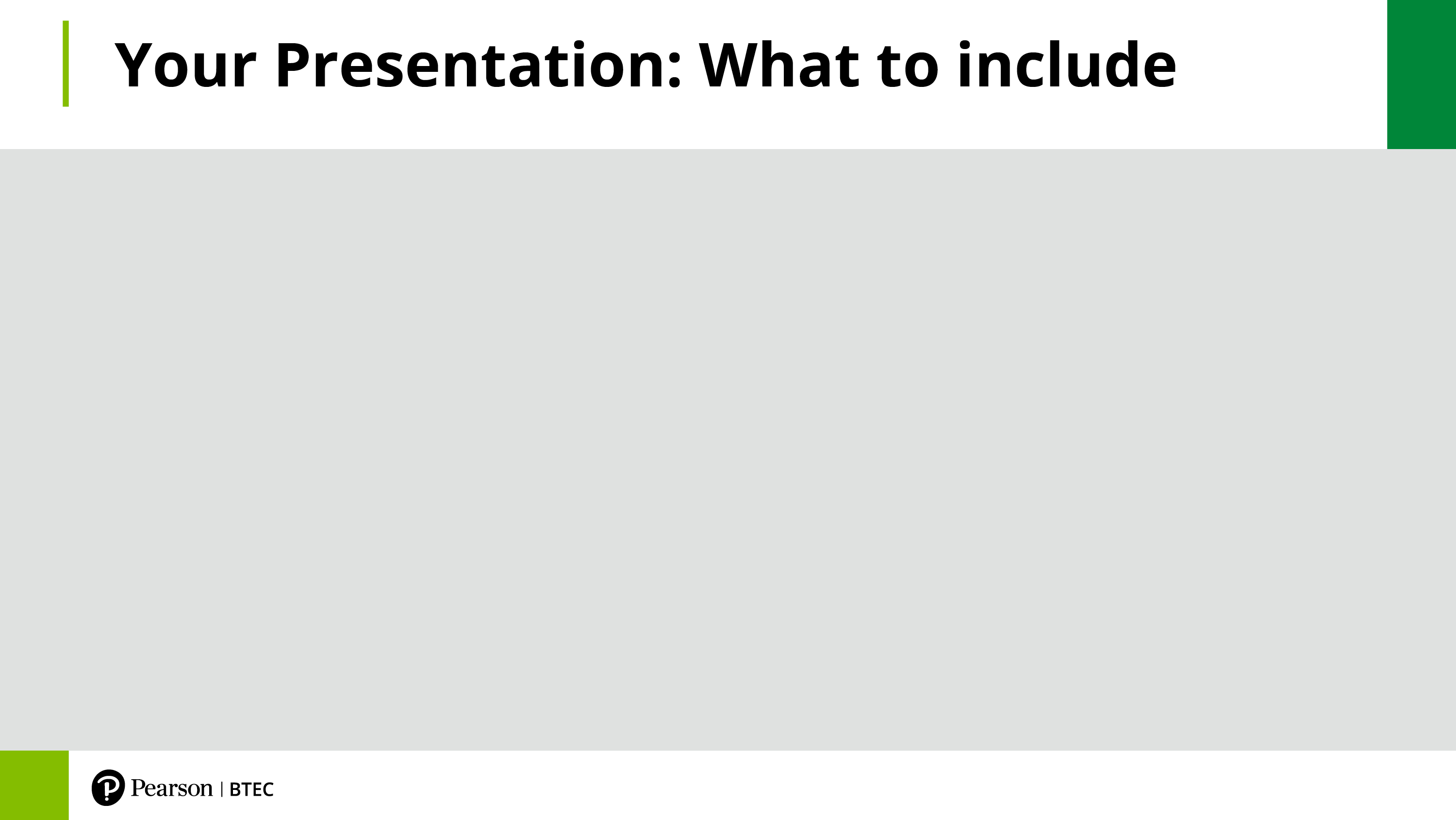 Your idea – What is it? How will it make an impact? Who will be involved? How will people know about it? Do you have a brand name?
Some detail about the issue you’re addressing – maybe some facts and figures.
How much will it cost and how will it be funded? We’re not expecting a detailed financial plan but it would be good to show that you’ve thought about this.
Images and illustrations – anything you can show that can bring your idea to life
12
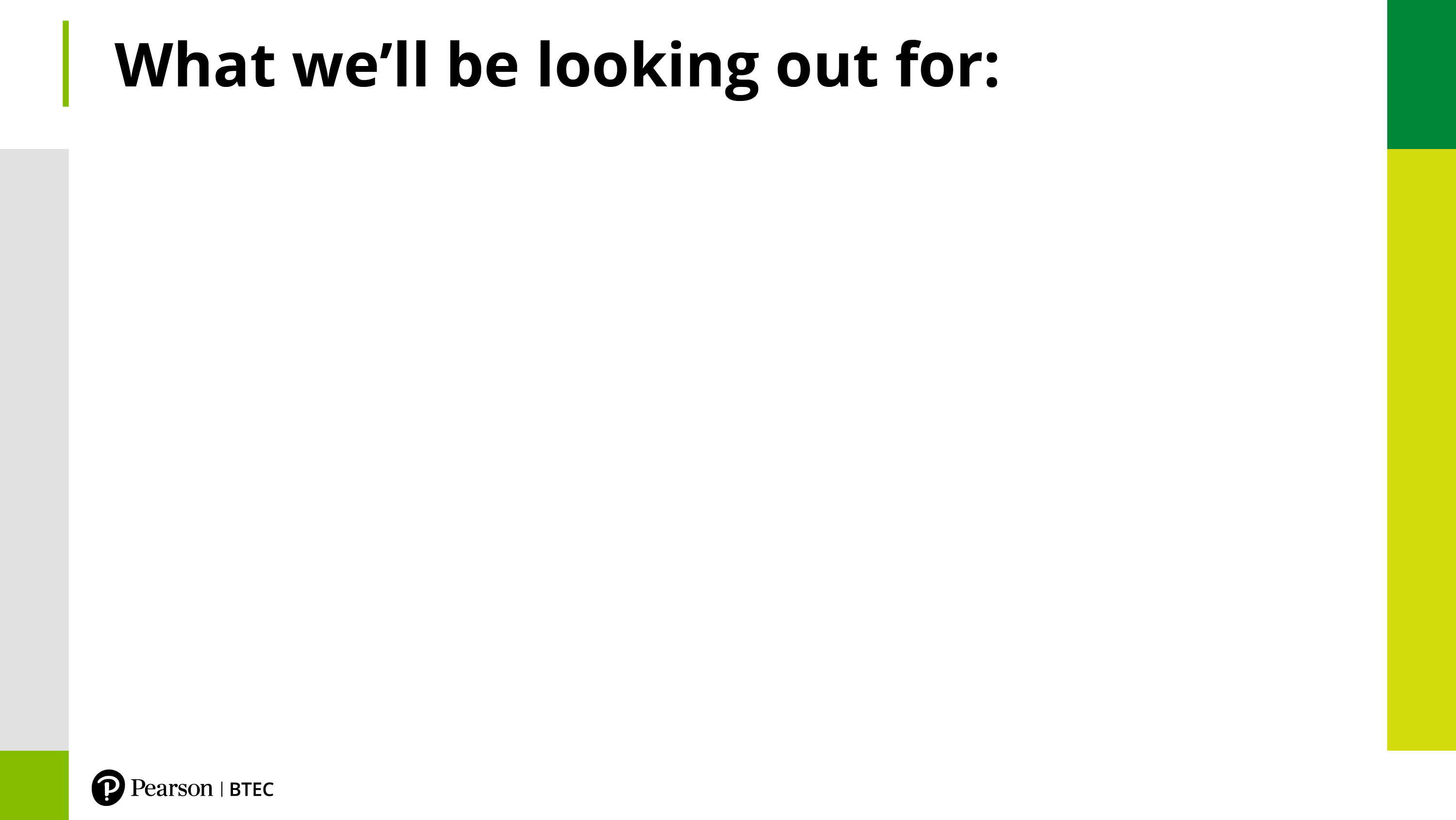 1
Creativity
Viability
2
3
Presentation
4
Impact on a big issue
5
Localisation
13
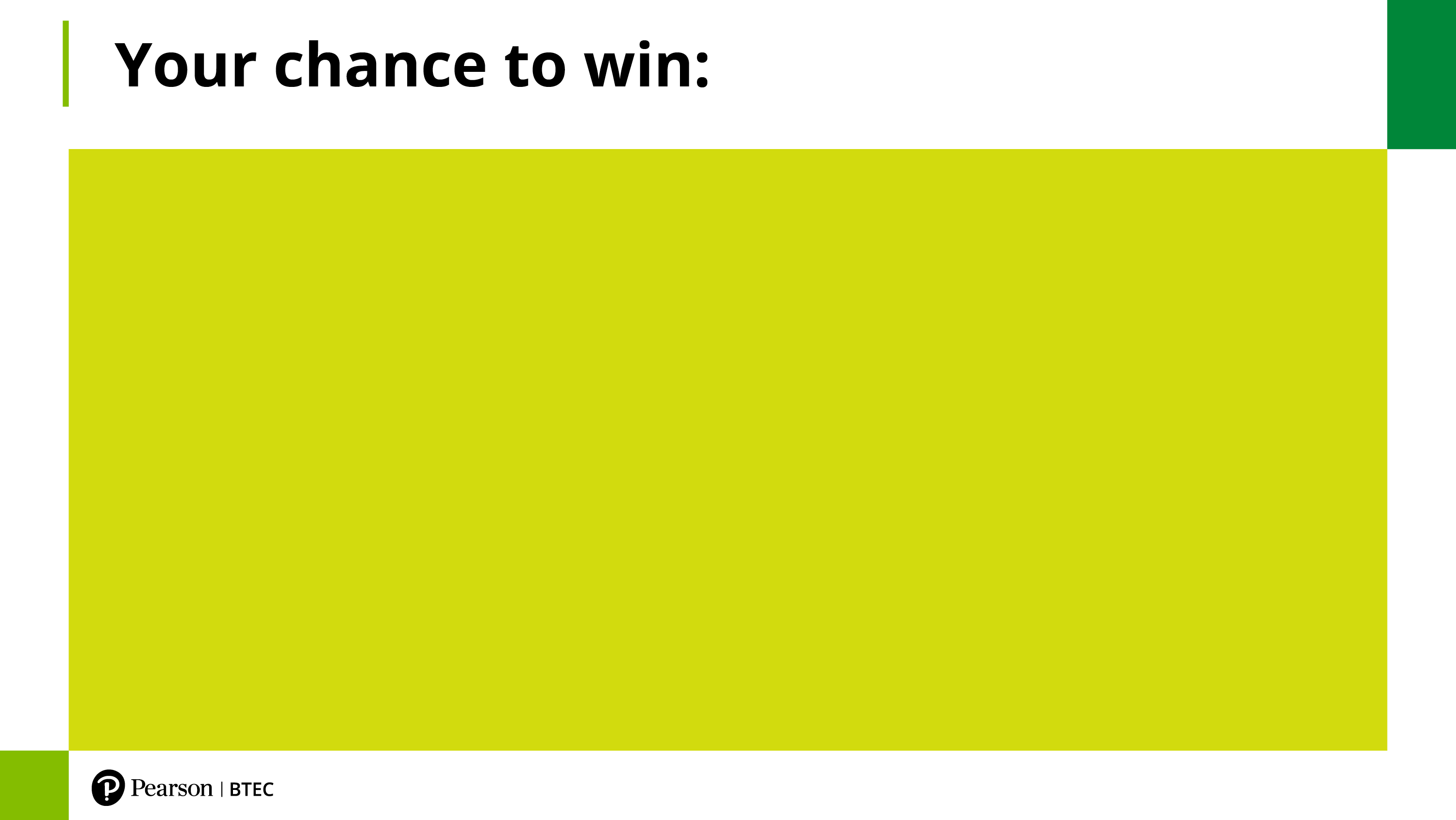 Text box here for details:
14
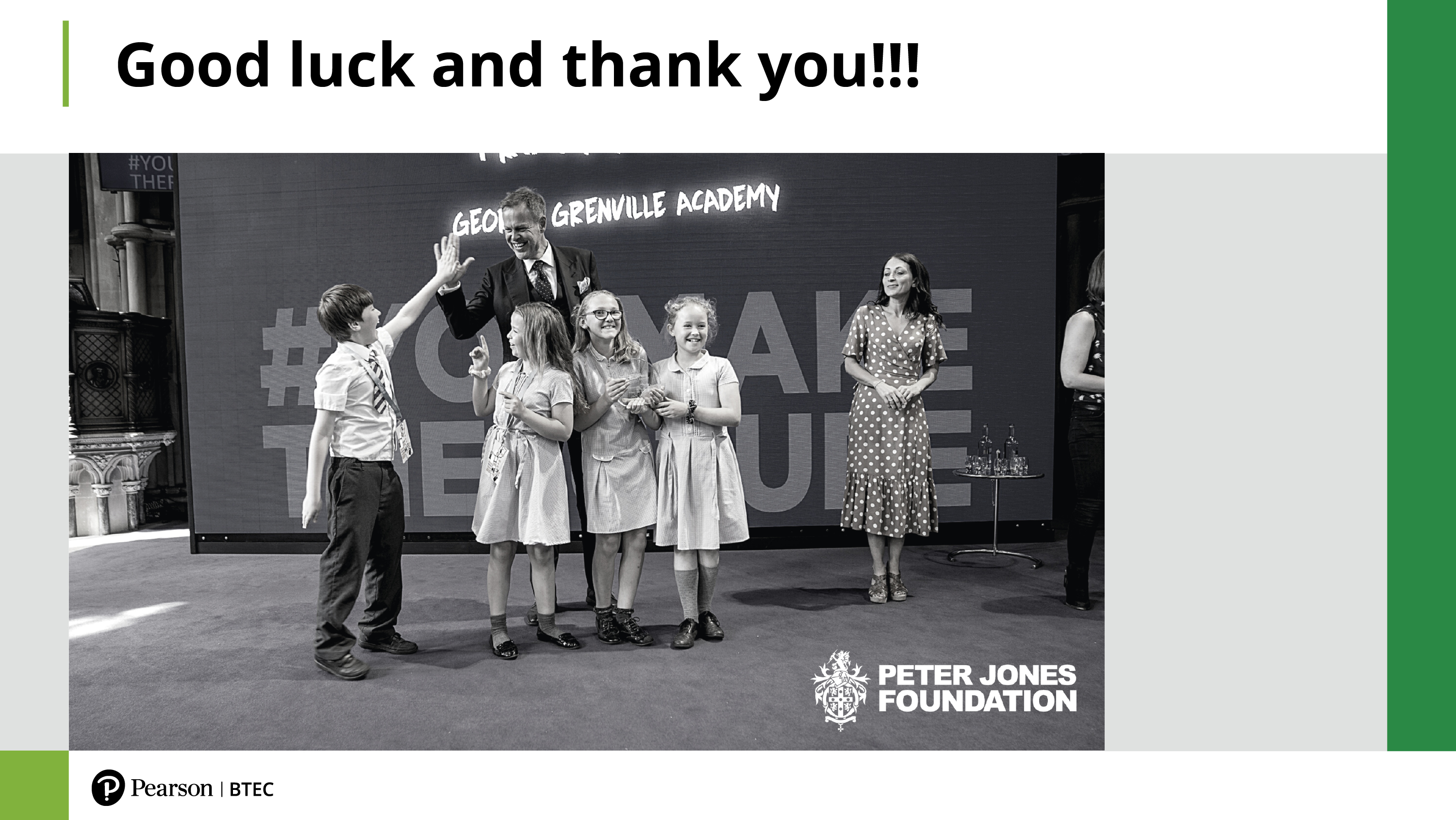 15